Decompensative gravity anomalies reveal the structure of the upper crust of Antarctica.
By C. Haeger1,2, M. Kaban1

June 4, 2019
1GFZ German Research Centre for Geosciences, Potsdam, Germany. 
2Free University Berlin, Germany.
Part of Project MANTIS I/II
Thermal, density and rheological model of the lithosphere of Antarctica based on the integration of satellite data and its application to the thermal regime of the ice shield
and
 Dynamic model of a coupled system of the convecting mantle, lithosphere and ice shield of Antarctica
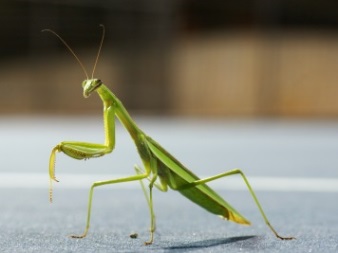 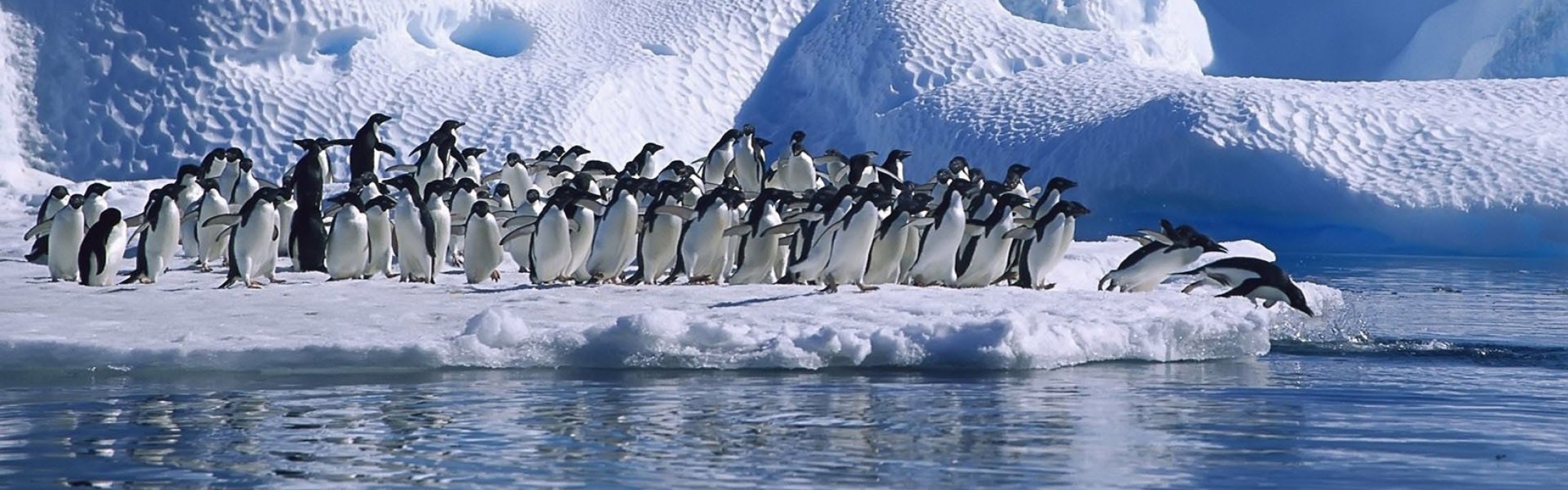 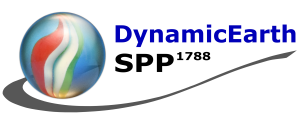 2
1. Motivation
Temperature
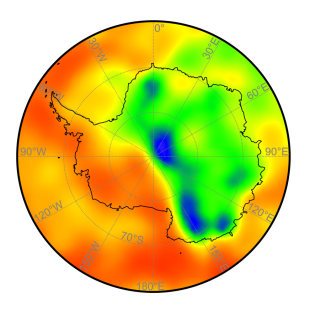 We used gravity data obtain information on flexural rigidity, temperature, density and composition of the Antarctic lithosphere
Uncertainty factor: distribution of low density sediments

Next, we will study the link between crustal structures and ice dynamics
Strongly influenced by presence of sediments
Haeger et al., 2019
Thermal Density
Composition
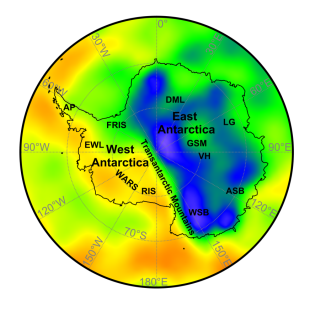 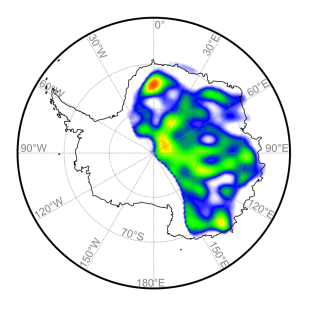 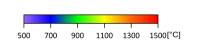 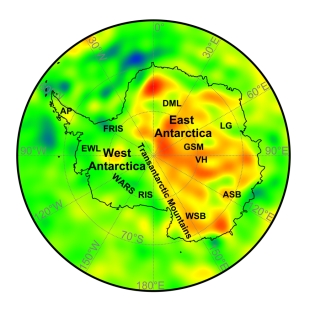 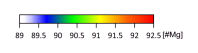 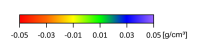 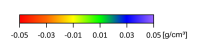 CompositionalDensity
Effective Elastic Thickness
Ice Flow Velocity
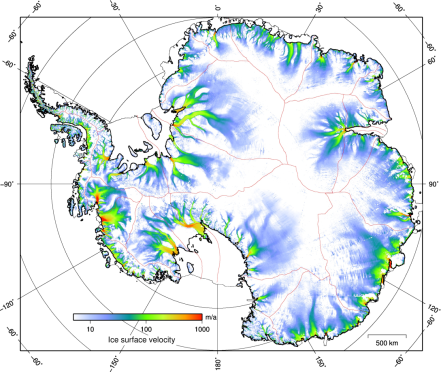 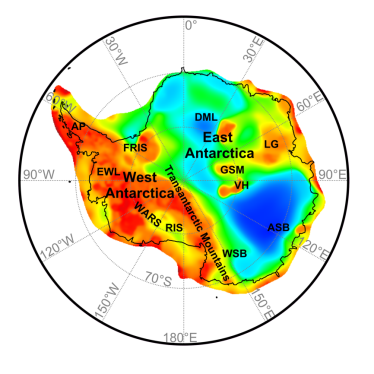 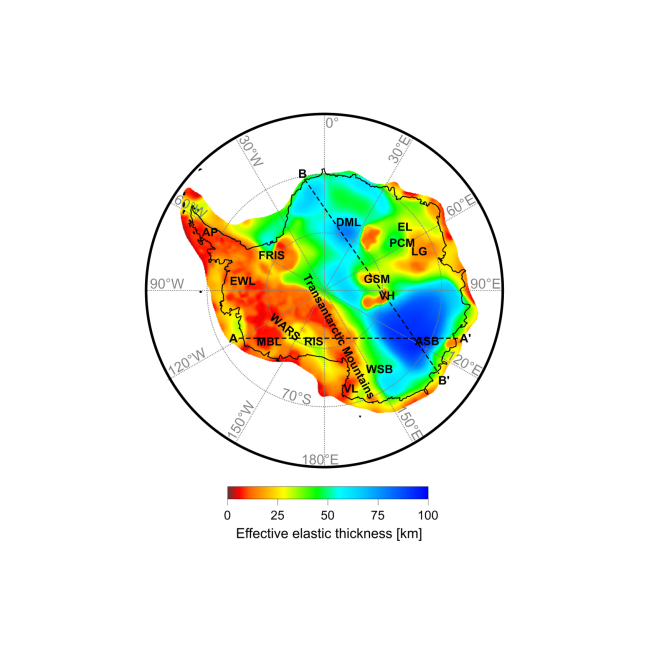 Chen et al., 2018
Göller, 2013 PhD thesis
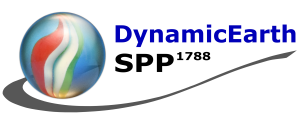 3
1. Motivation
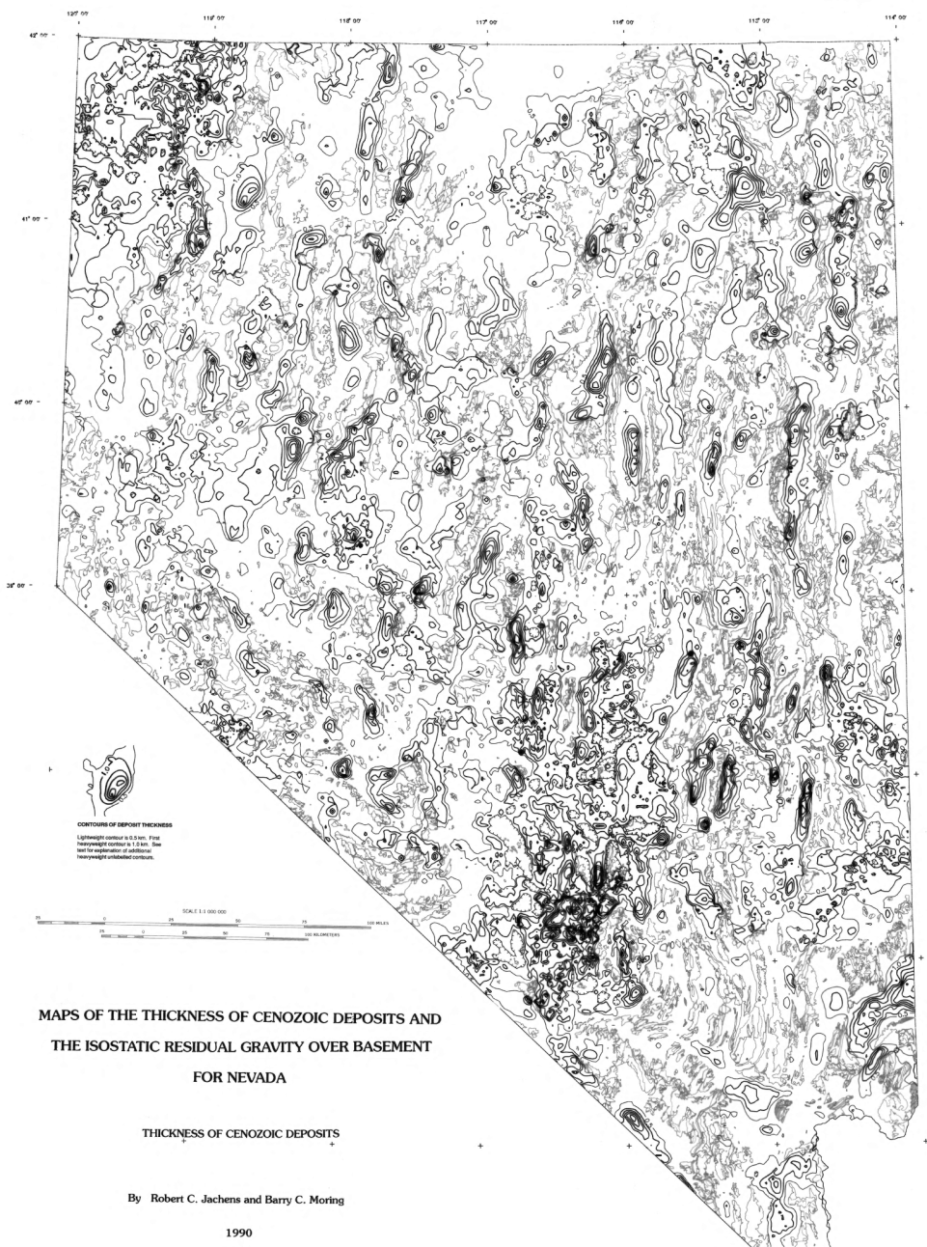 Isostatic gravity anomalies have been used to infer upper crustal structures and sediment distributions
Compensating masses significantly reduce the gravity effect of unknown upper crustal structures and sedimentary basins
We calculate the so-called decompensative anomalies over the entire Antarctic continent
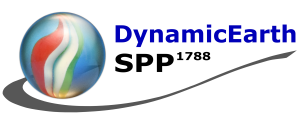 4
2. Geologic setting
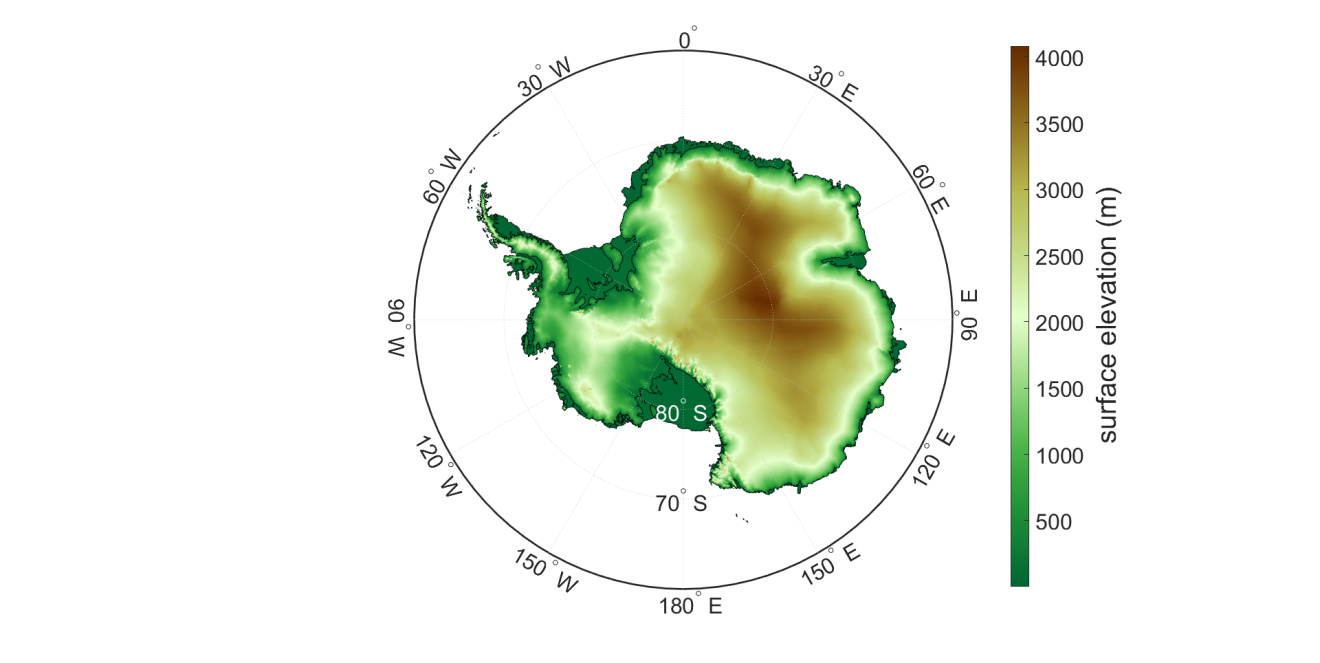 Bedmap2
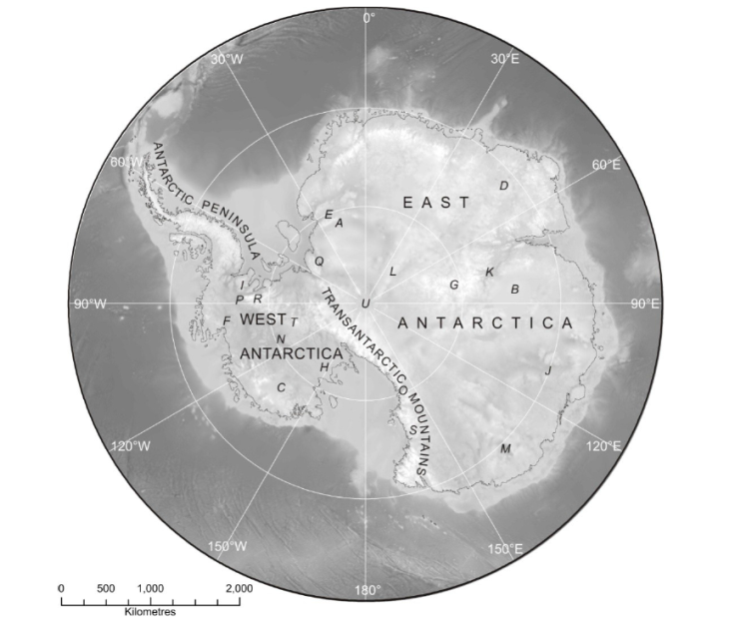 Fretwell et al., 2013
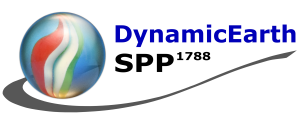 5
3. Method
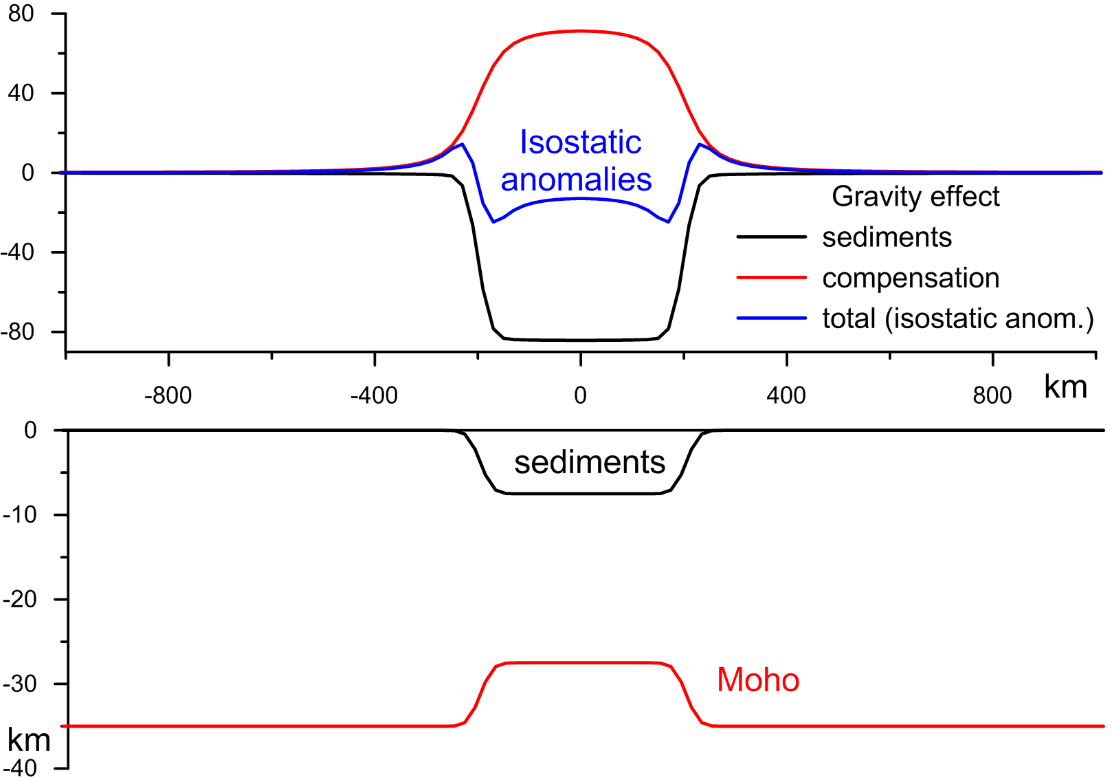 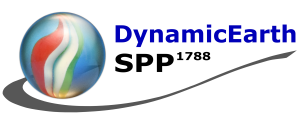 6
4. Input Data
Bouguer Anomalies
Adjusted Topography
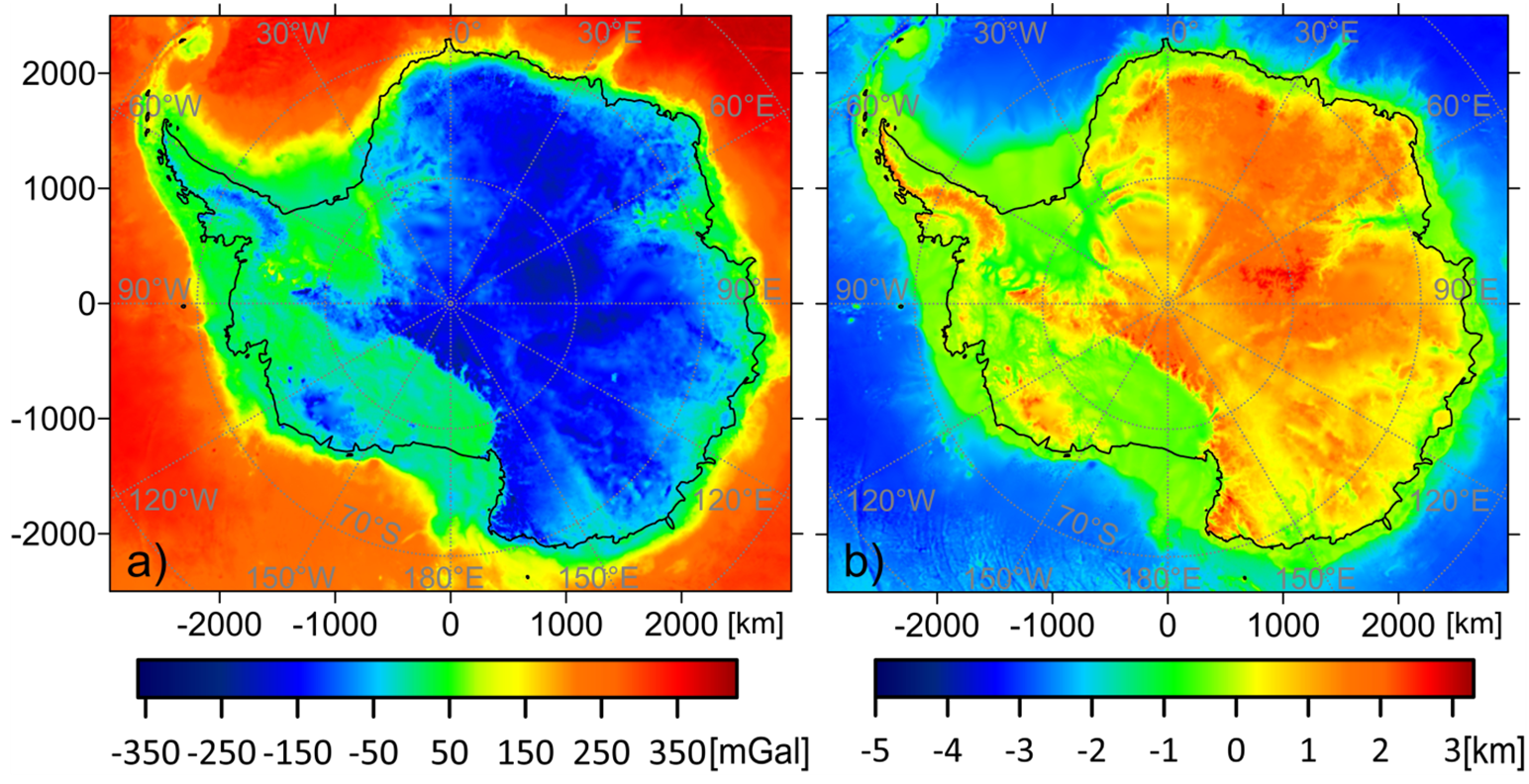 [Haeger and Kaban 2019]
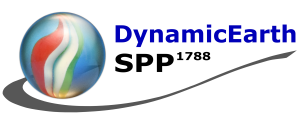 7
4. Input Data
Moho Depth
Effective Elastic Thickness
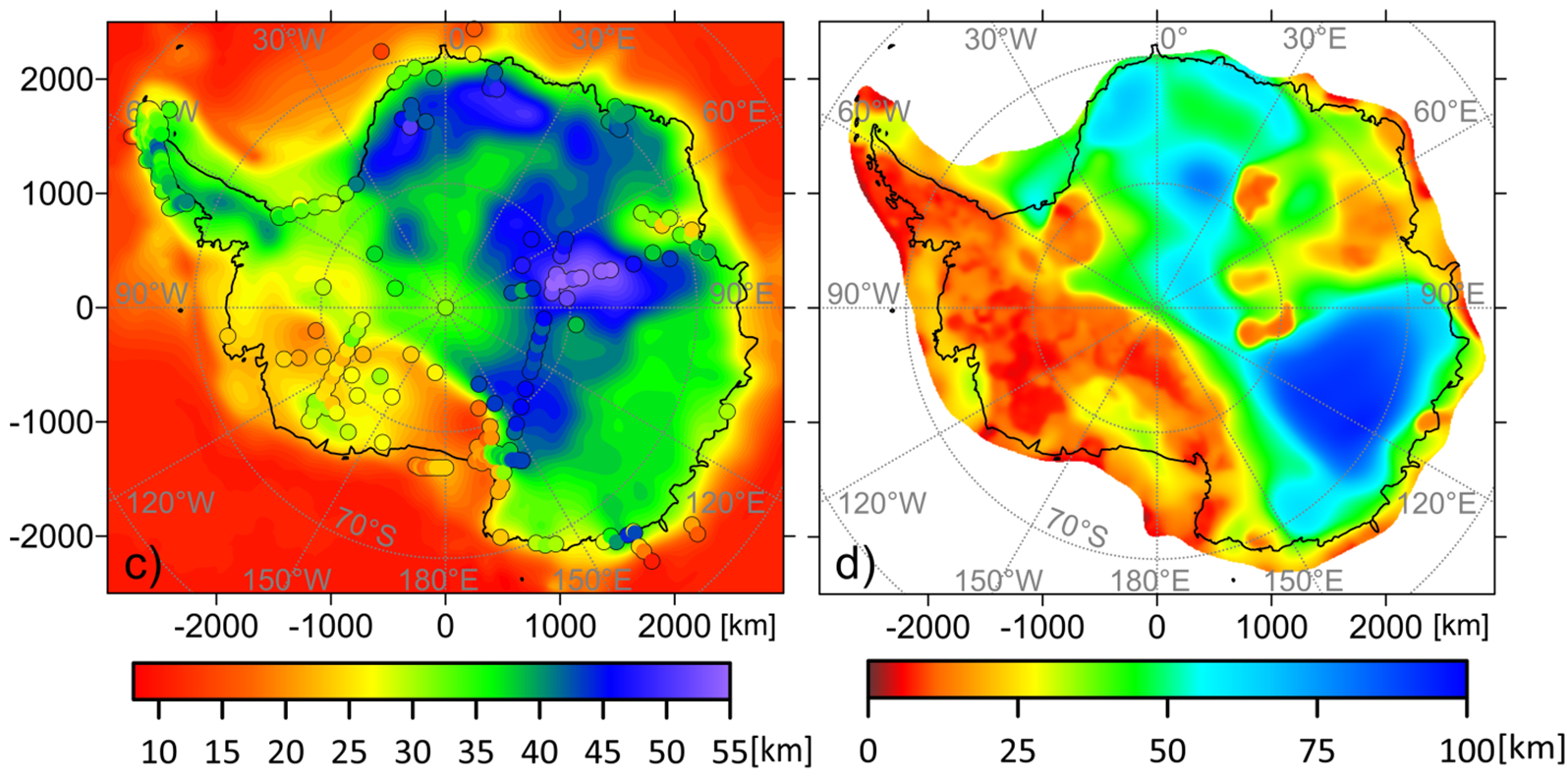 [Haeger and Kaban 2019]
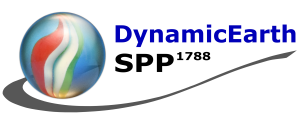 8
5. Isostatic Anomalies and Decompensative Correction
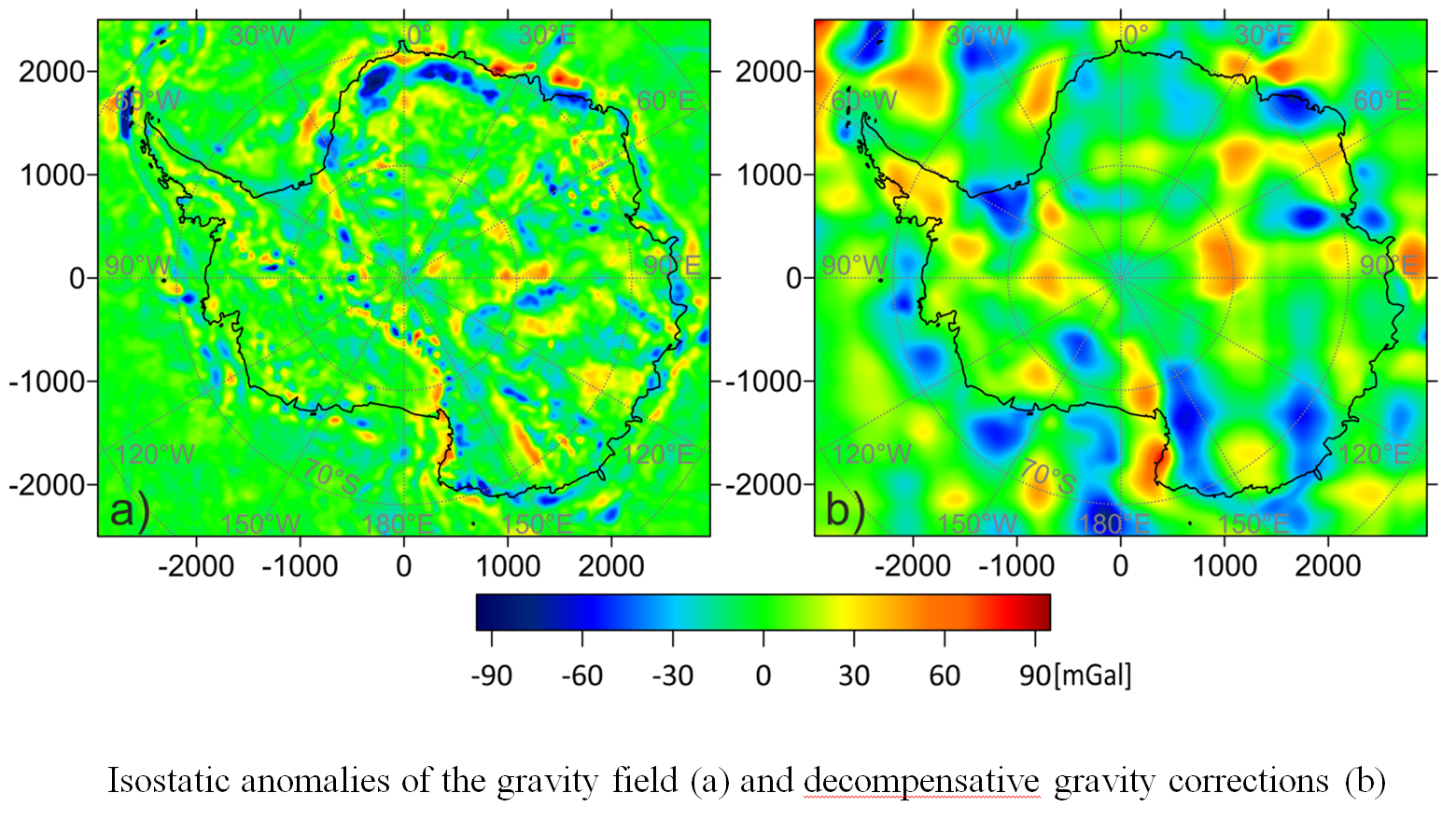 [Haeger and Kaban 2019]
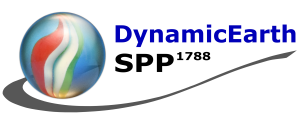 9
6. Decompensative Anomalies
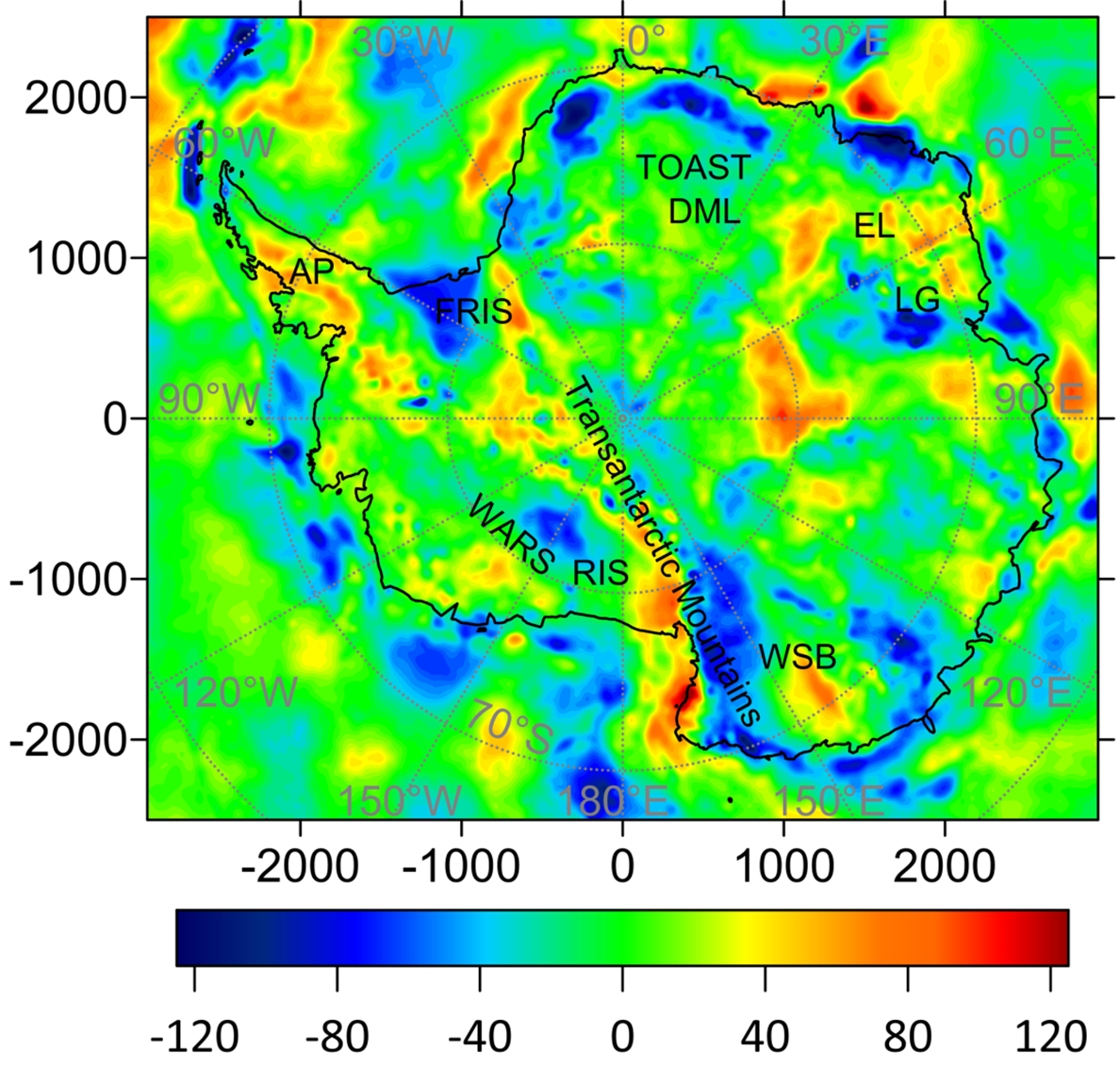 [Haeger and Kaban 2019]
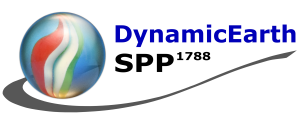 10
7. Interpretation – Sediment thickness
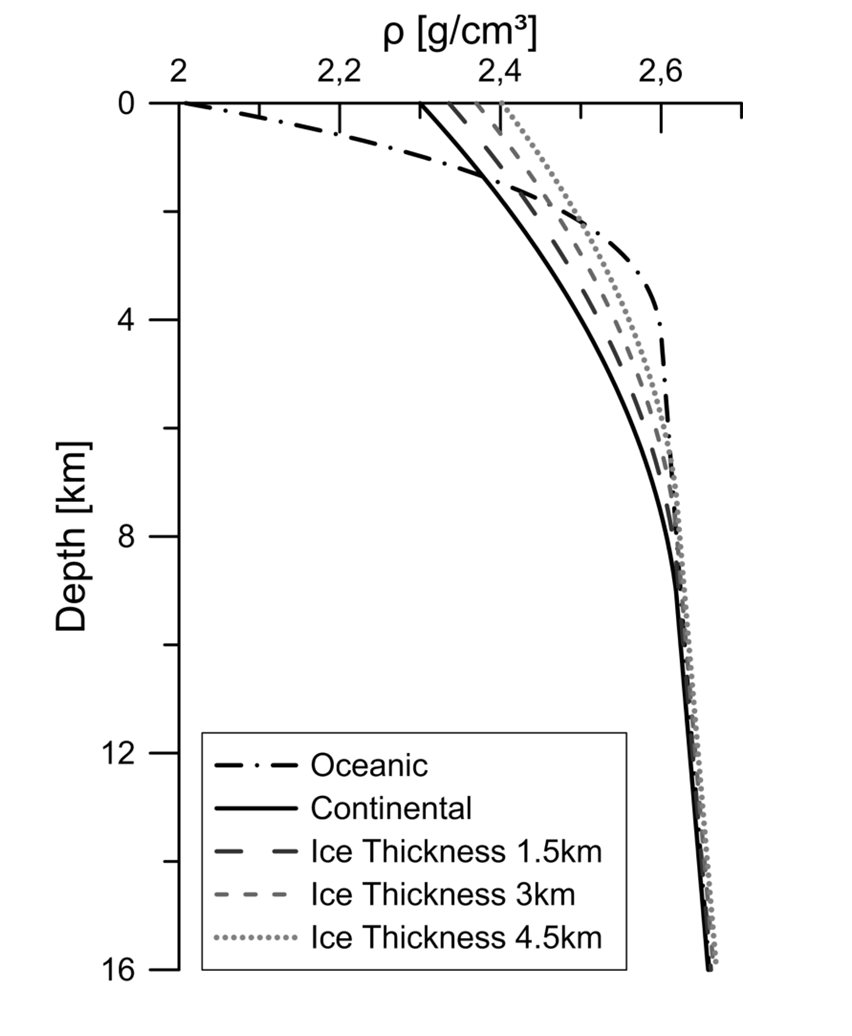 Sediment thickness estimates by converting negative decompensative anomalies as purely caused by sediments
Variation of density with depth varies for different basins; unknown for Antarctica
Using standard density-depth curves for continental and oceanic basins
Grounded ice causes further compaction
[Haeger and Kaban 2019]
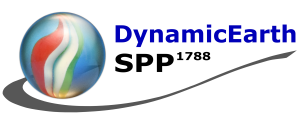 11
7. Interpretation – Sediment thickness
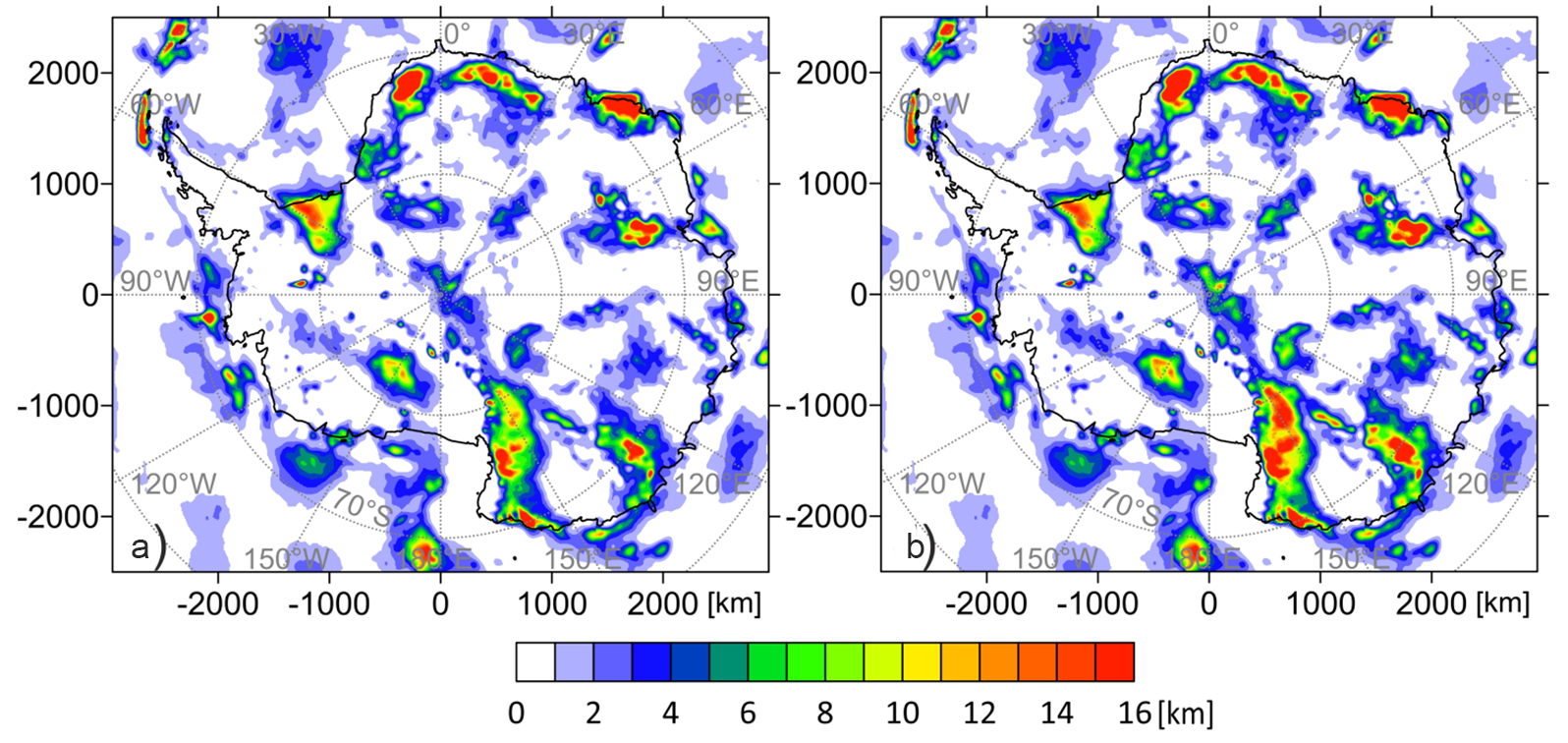 [Haeger and Kaban 2019]
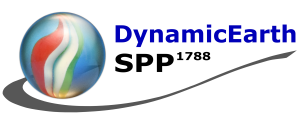 12
9. Conclusions
The decompensative correction over Antarctica reaches values of up to ±70mGal. Hence, neglecting this effect would lead to misinterpretation of upper crustal structures.
Negative decompensative anomalies are translated into sediment thickness, which is still largely unknown for Antarctica.
The obtained results depend on unknown density-depth relationships in specific basins.
The sedimentary thickness in the Filchner-Ronne Ice Shelf, the northern Wilkes Subglacial Basin and the Lambert Graben well-corresponds to existing seismic determinations, which confirms reliability of the results.
Further sedimentary deposits that were previously not or only partially mapped are detected in both EANT and WANT.
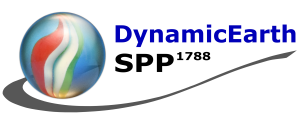 13
3. Data - Gravity
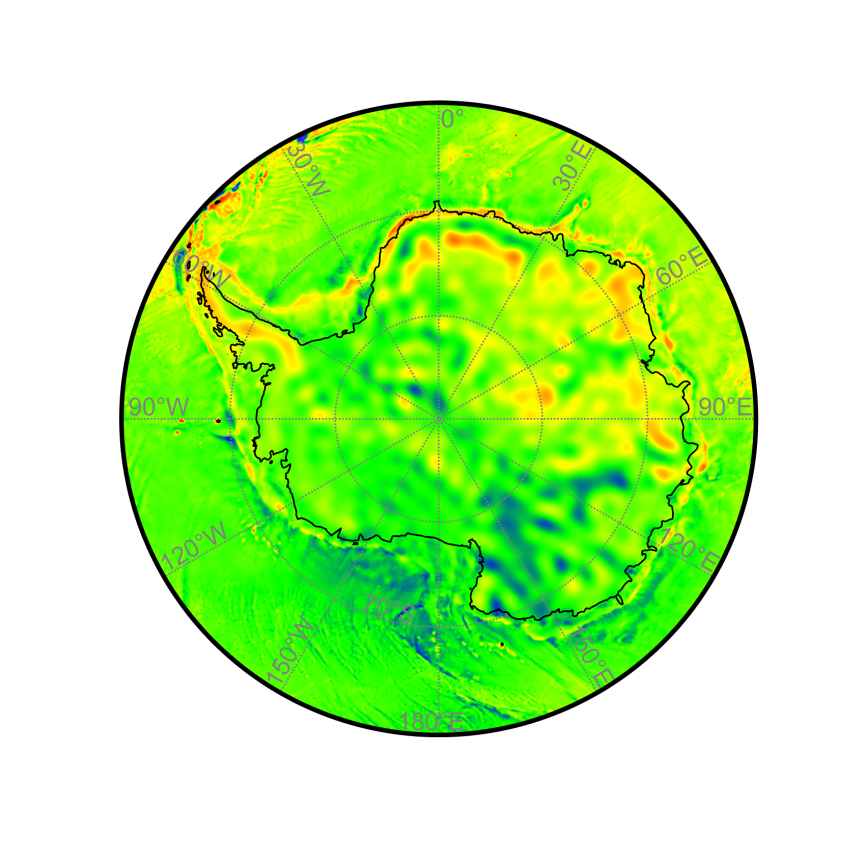 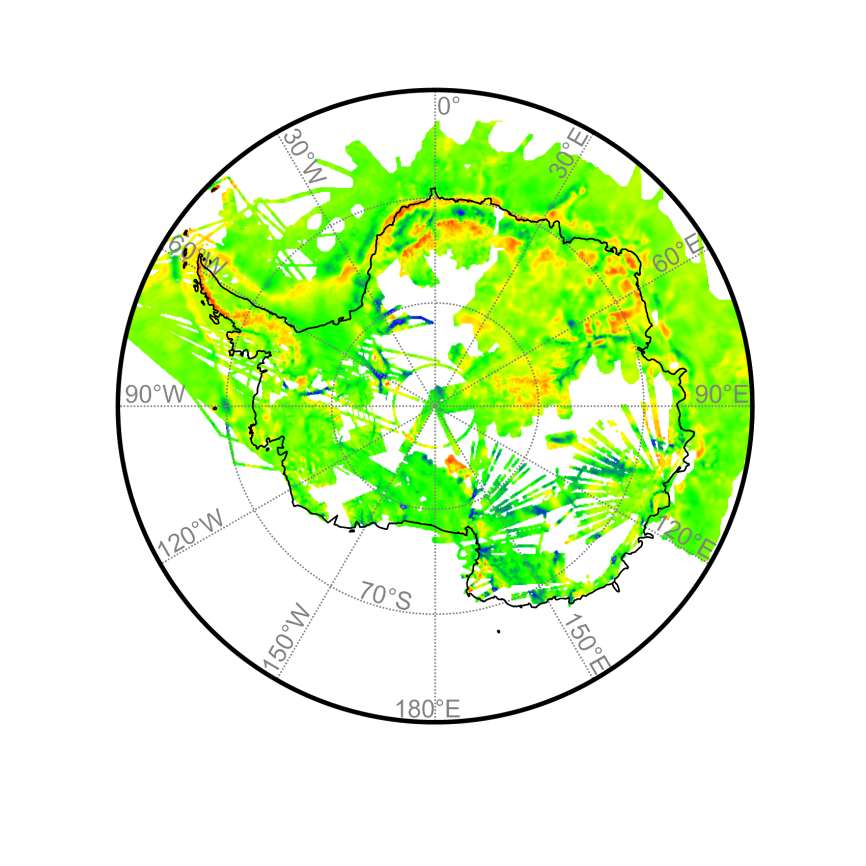 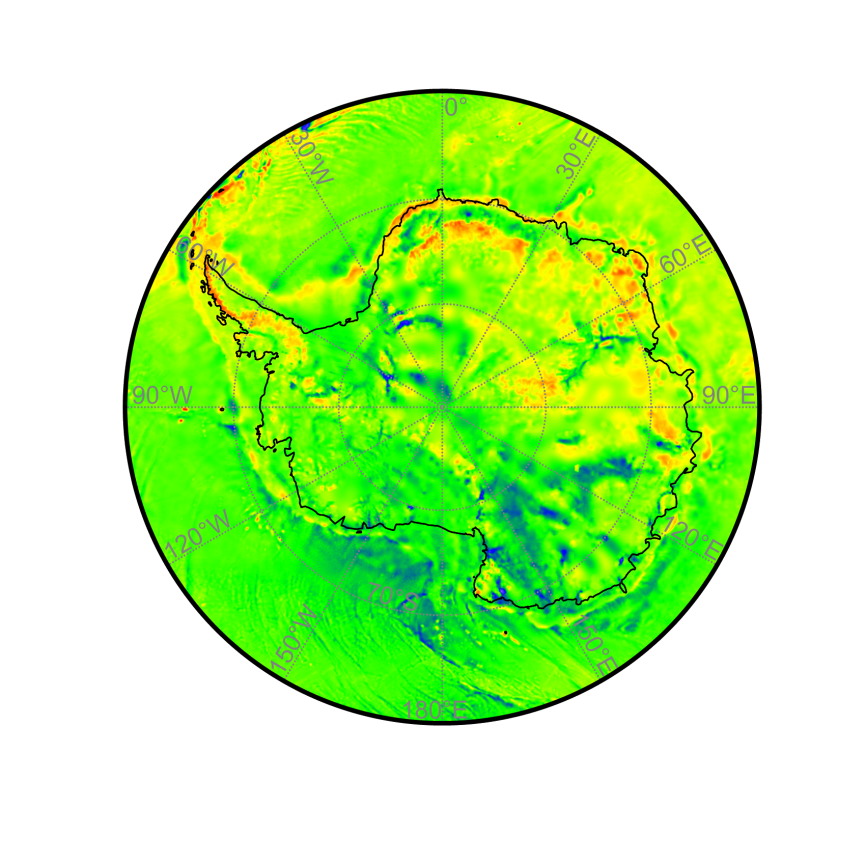 AntGG
Compilation of terrestrial (mainly airborne) data

Resolution: up to 10km
EIGEN-6c4
Combination of satellite (GRACE, GOCE, LAEGOS) and terrestrial data
Resolution: ~200km
Scheinert et al., 2016
Förste et al., 2014
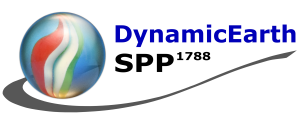 14
Gravity calculations
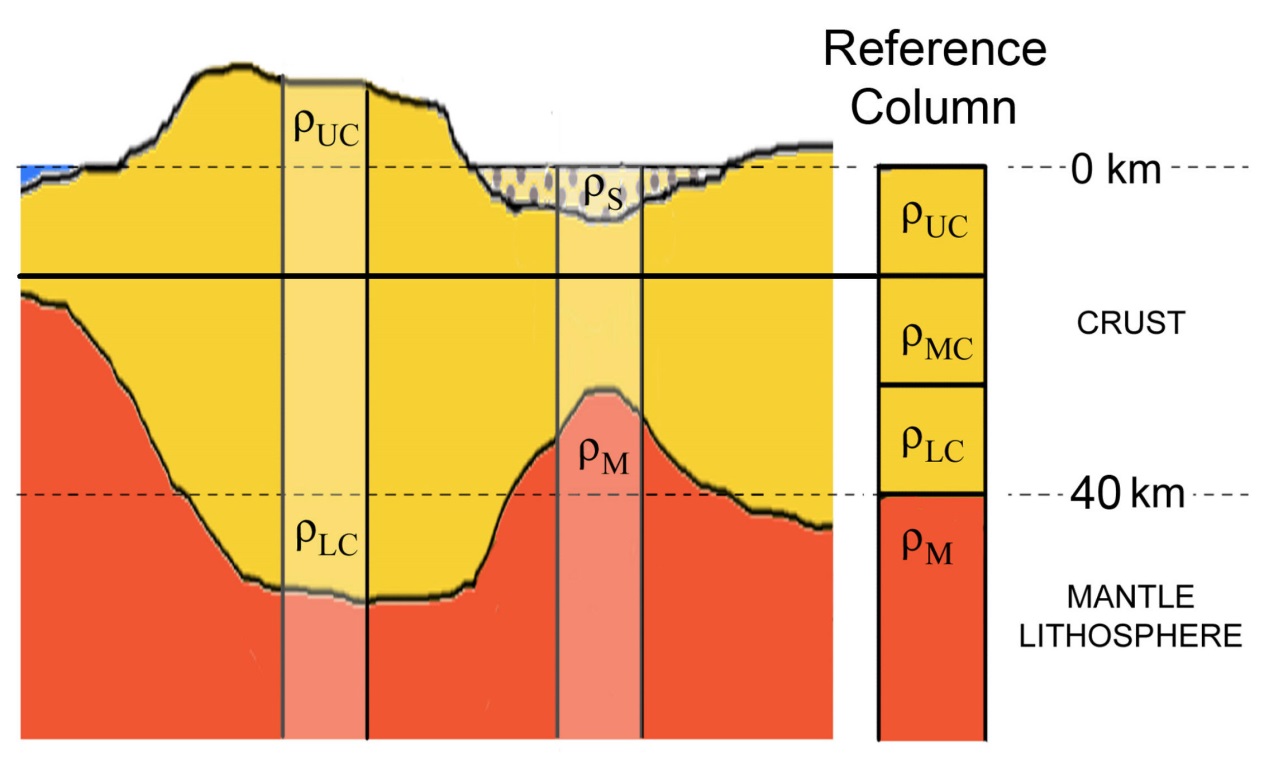 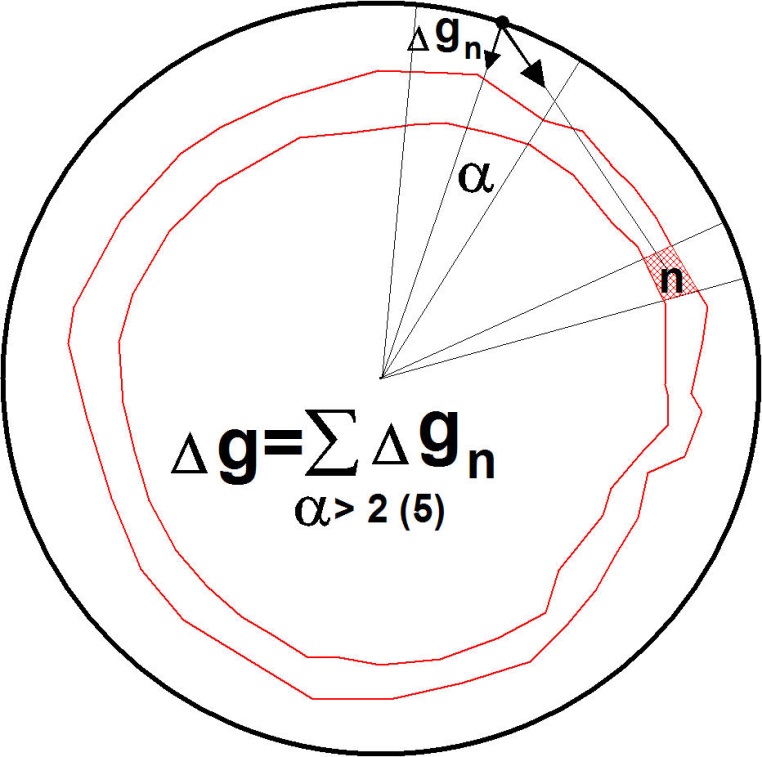 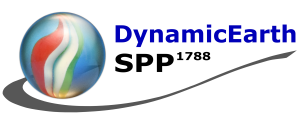 15
Gravity modeling
Bedrock
Residual
Freeair
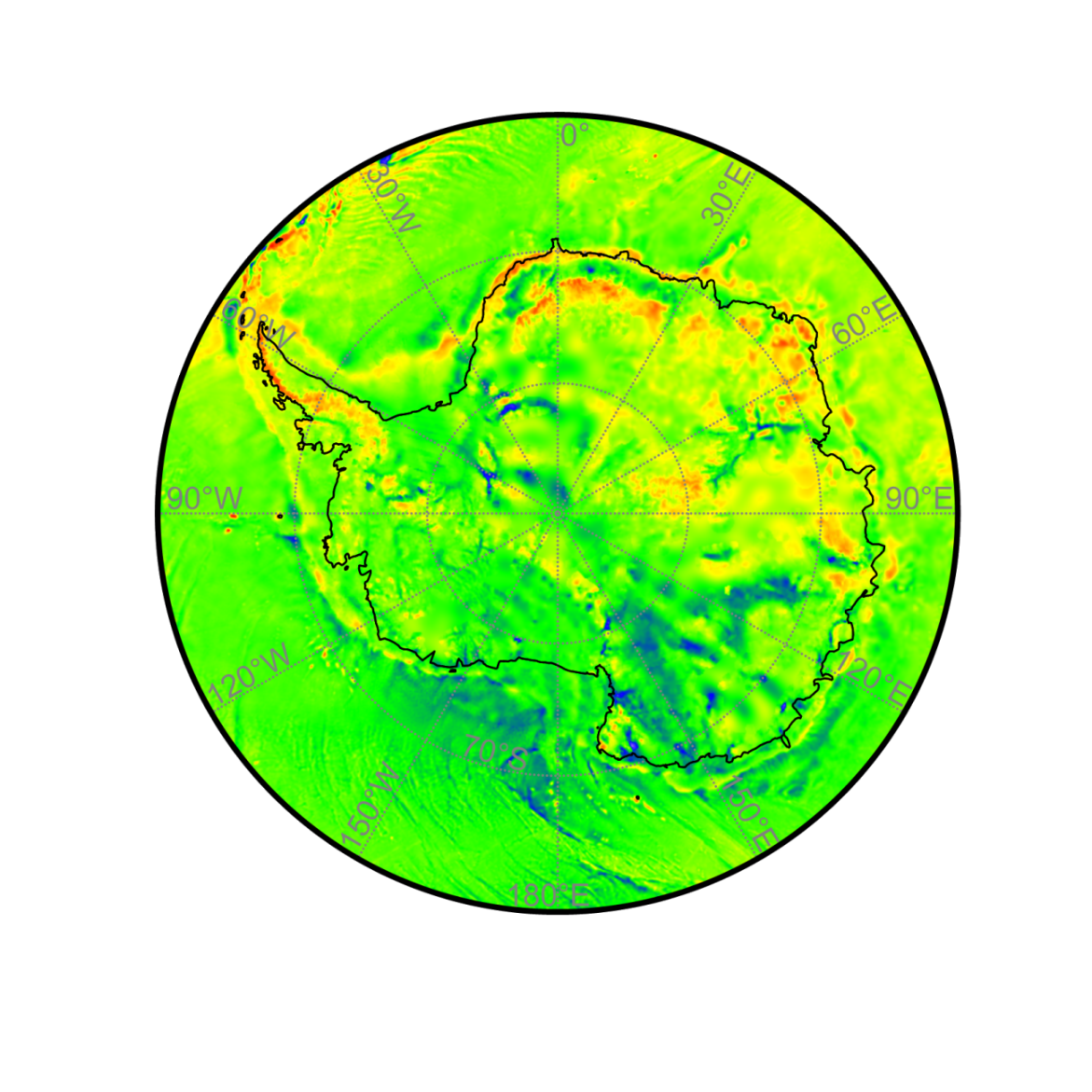 Water
Ice
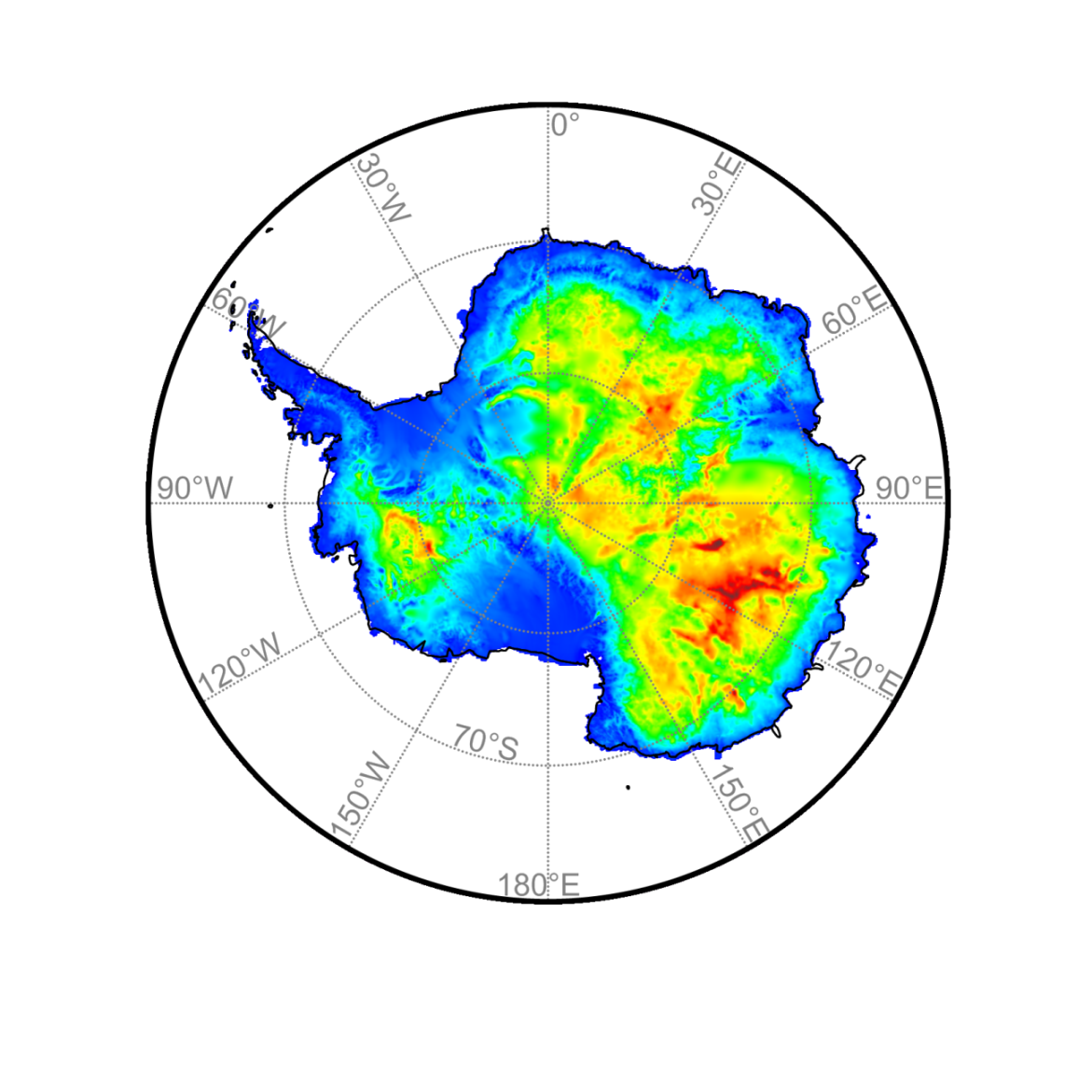 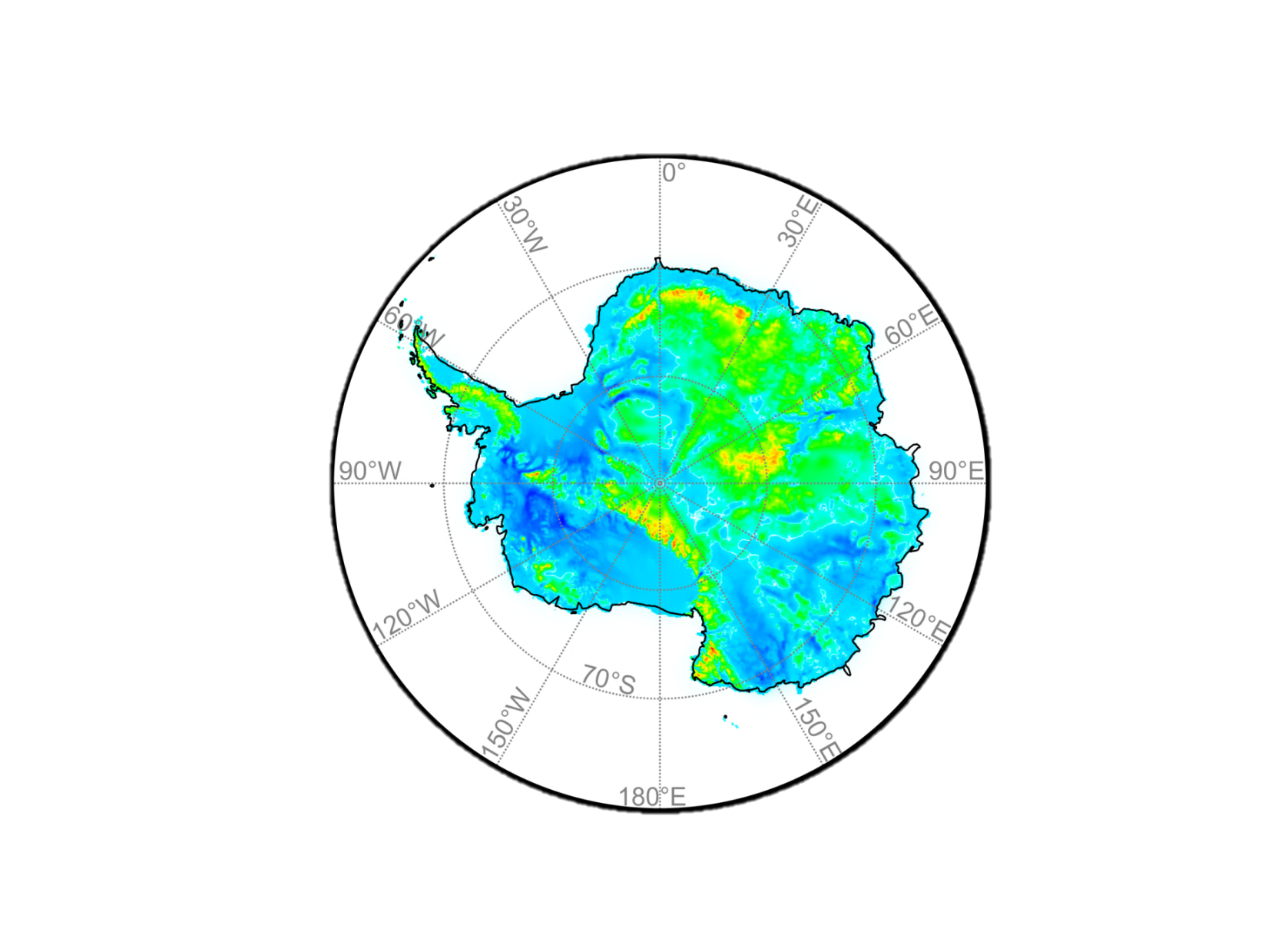 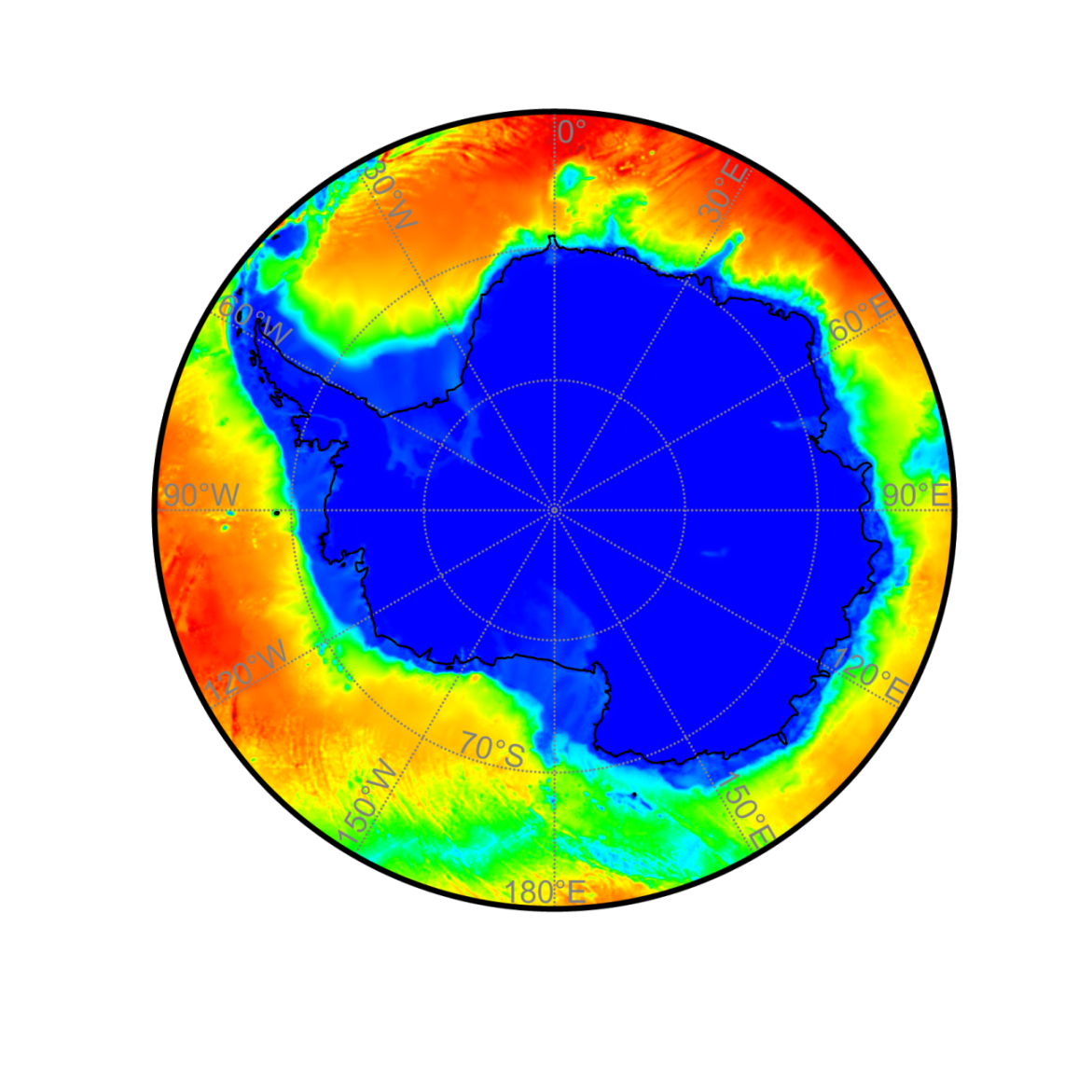 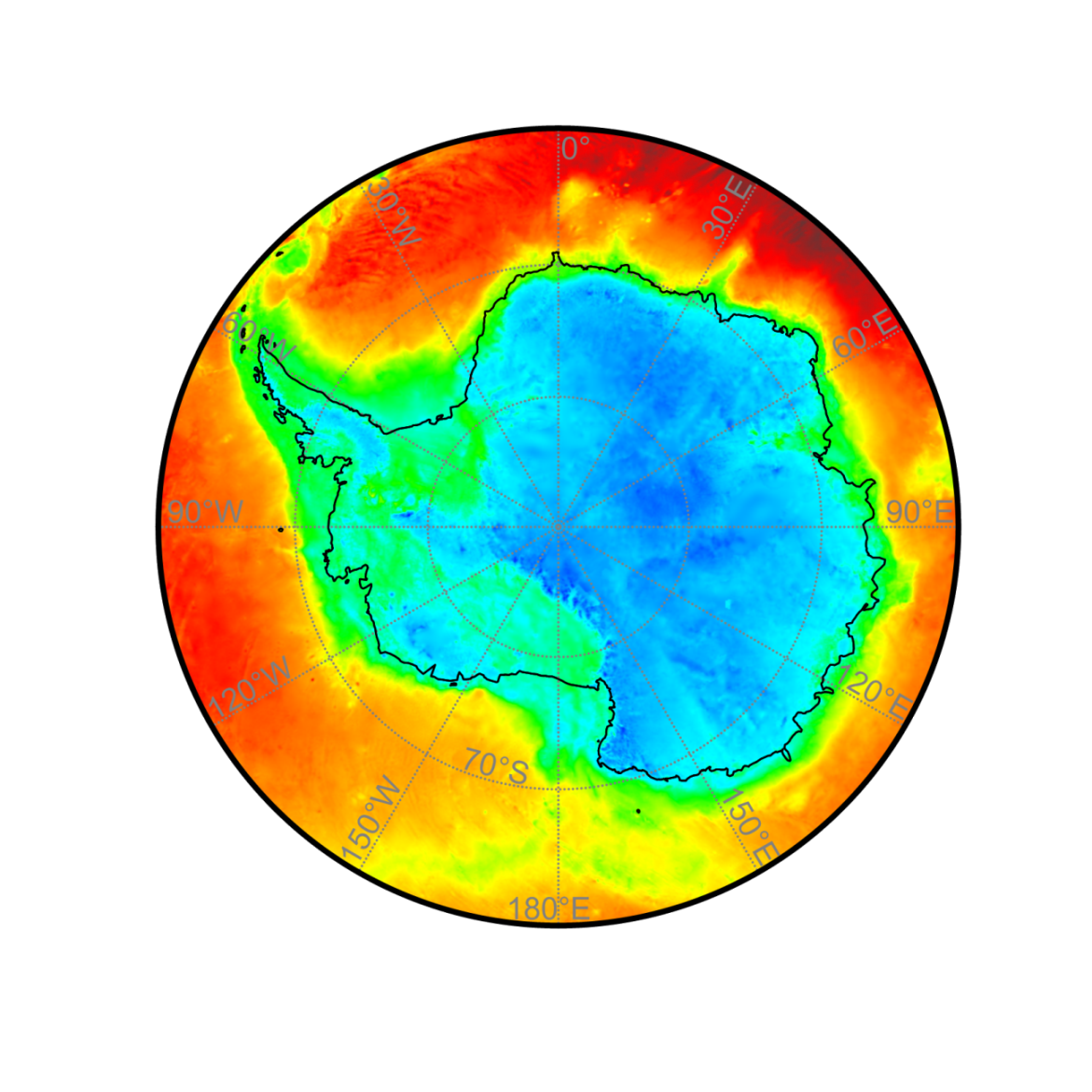 Residual Gravity Disturbance
Freeair Gravity Disturbence
Gravity Effect - Topography
Gravity Effect - Water
Gravity Effect - Ice
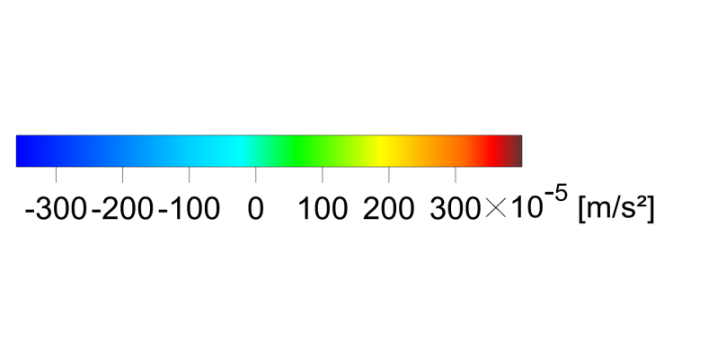 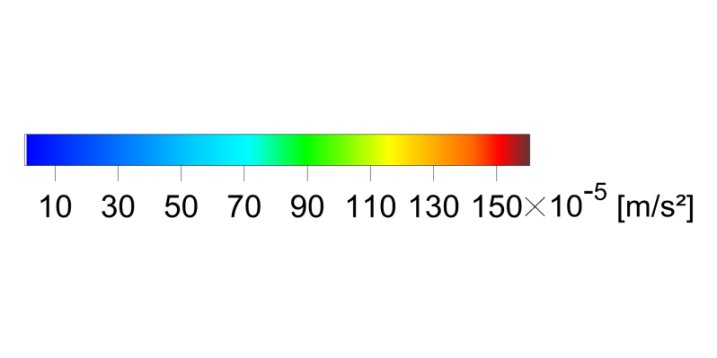 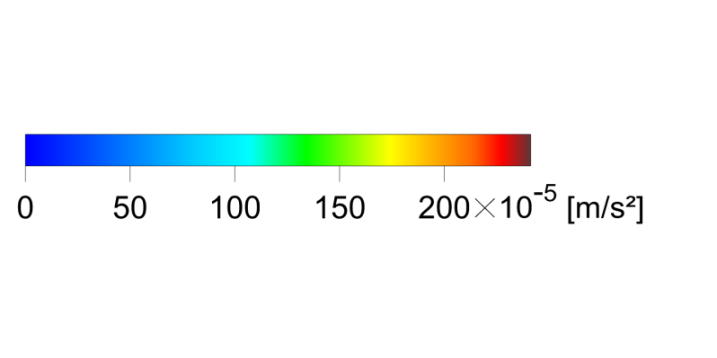 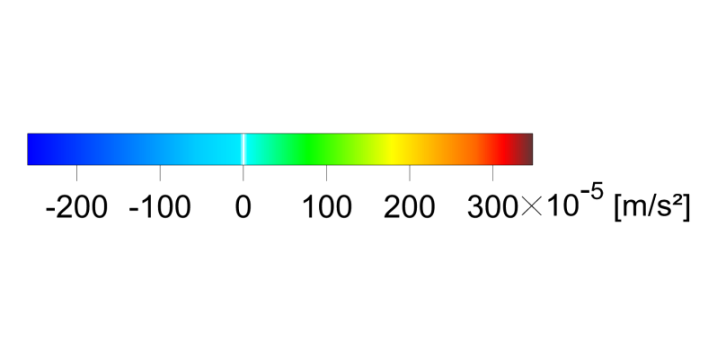 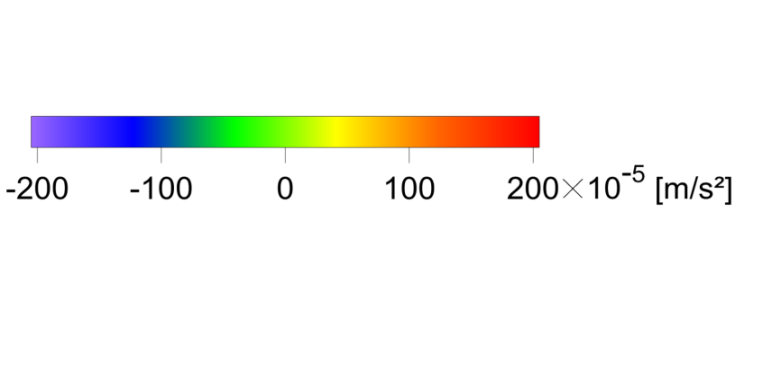 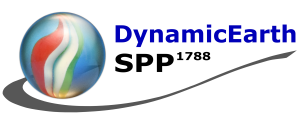 16